Figure 2. Kaplan–Meier analysis of survival according to the tertiles of leukocyte telomere length status in 203 Dutch ...
J Gerontol A Biol Sci Med Sci, Volume 66A, Issue 1, January 2011, Pages 38–44, https://doi.org/10.1093/gerona/glq164
The content of this slide may be subject to copyright: please see the slide notes for details.
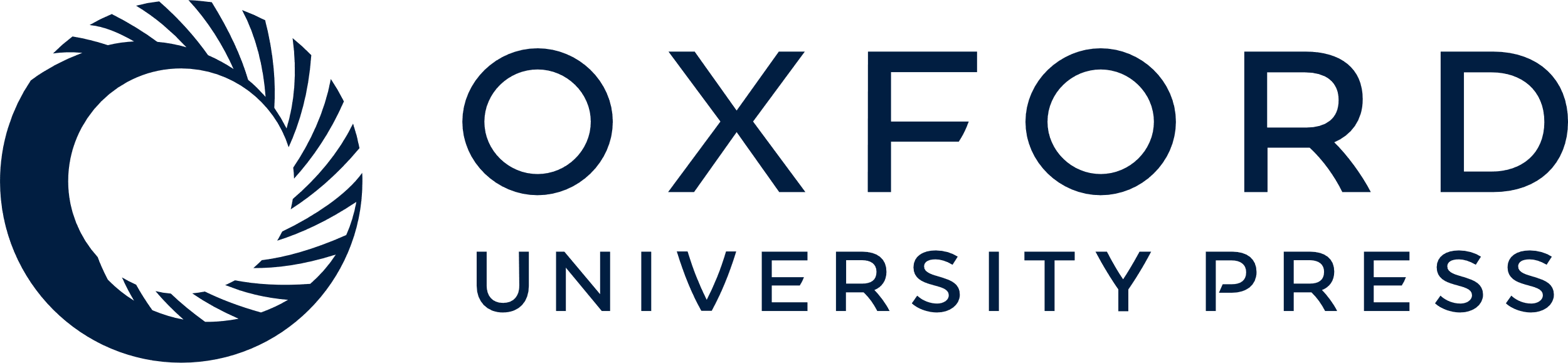 [Speaker Notes: Figure 2. Kaplan–Meier analysis of survival according to the tertiles of leukocyte telomere length status in 203 Dutch men. In log-rank overall tests, men with a shorter telomere length had similar survival rates as compared with men with a longer telomere length.


Unless provided in the caption above, the following copyright applies to the content of this slide: © The Author 2010. Published by Oxford University Press on behalf of The Gerontological Society of America. All rights reserved. For permissions, please e-mail: journals.permissions@oup.com.]